応用5 重複変換と情報圧縮
ブロックノイズをどうなくすのか？
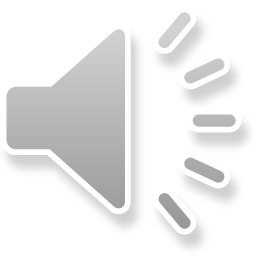 歪み圧縮方式のノイズ
【ブロックノイズ】 　量子化処理をブロック単位で行う場合に現れるノイズ
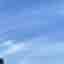 JPEG
⇒ブロック単位で処理すると境界ノイズが発生する
⇒基底を重複させて処理することで境界をなくす
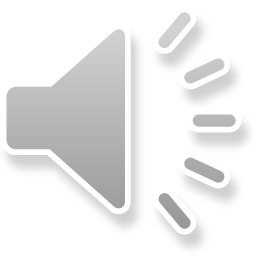 ⇒普通に処理すると符号量が２倍に増える
重複直交変換
☜　データをn個に切り分ける
ｚ∈ Rn
ｙ∈ Rn
x ∈ Rn
α=ATx+BTy∈Rn,  β=ATy+BTz∈Rn
☜　ずらして変換していく
Bα=BATx+BBTy, Aβ=AATy+ABTz
Bα+Aβ=BATx+(BBT+AAT)y+ABTz
AAT+BBT=I,  BAT=ABT=0 ⇔　y=Bα+Aβ
☜　n個の成分からn次元ベクトルが復元できる
【例】　{u,v ∈ R2} : 正規直交系
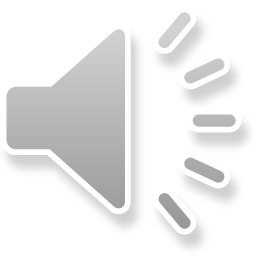 重複双直交変換
α=ATx+BTy, β=ATy+BTz
Bα=BATx+BBTy, Aβ=AATy+ABTz
Bα+Aβ=BATx+(BBT+AAT)y+ABTz
AAT+BBT=I,  BAT=ABT= 0 ⇔　y=Bα+Aβ
【例1】　{u, v ∈ R2}, {u, v ∈ R2} : 双直交系
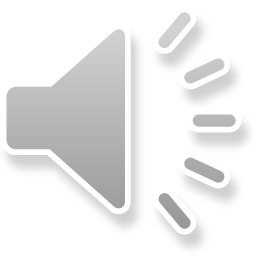 サブバンド符号化（jpeg2000）
帯域（低・高）二分割フィルター(重複双直交変換)を縦横にかける
HＬ
HH
HＬ
HH
HＬ
HH
ＬH
ＬＬ
ＬH
ＬＬ
ＬH
ＬＬ
Ｌ
H
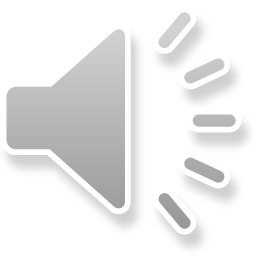 MDCTと窓関数（mp3）
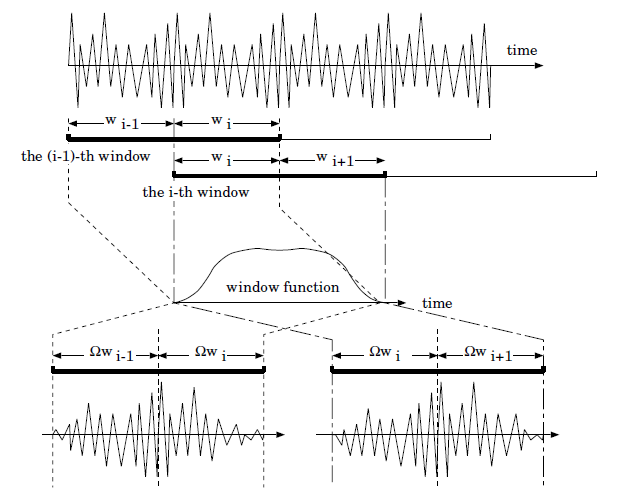 【音響周波数変換符号化の論法】
ブロック符号化では境界部分にノイズが発生する
（一定周期のノイズとなるため致命的）
左右が零に収束する窓関数をかける
重複による符号の冗長性
重複直交変換
前半は“腹”となる部分が後半では“節”となるため，
滑らかに接合できる．
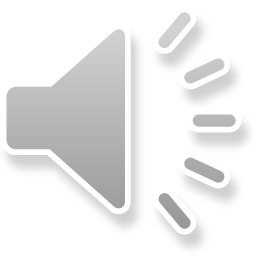 大きな疑問
窓の左：α
窓の右：β
x
符号化対象となる値　⇒　左：αx　右：βx

単純に波形を処理すると，どう考えても復元できない！
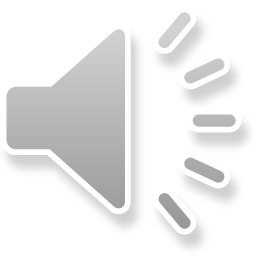 復元のトリック
＋
―
隅関数
奇関数
エンコーダ窓 ⇒
αx+βy
αx+βy
αβx'+ββy’
-βx’+αy’
βx’-αy’
ααx’+αβy’
αβx+ββy
ααx+αβy
-αβx’+ααy’
デコーダ窓　 ⇒
ββx’-αβy’
重複加算　　 ⇒
(αα+ββ)x’
(αα+ββ)y’
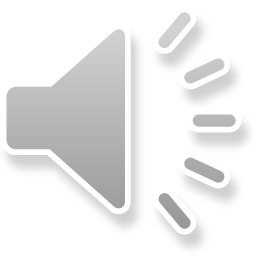